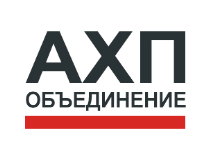 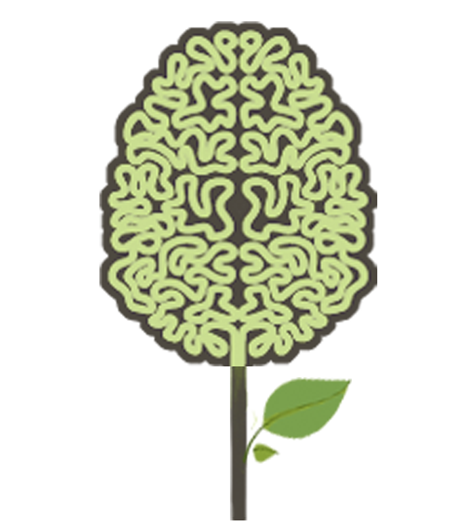 Система сортировки и раздельного сбора мусора, вывоз отходов
Татьяна МасленниковааПРЕЛЬ 2015 Г.
Стандартный подход к сбору и вывозу мусора в офисах и бизнес центрах
Как правило, На стадии сбора отходовпроисходит превращение различных видов вторичного сырья в единую массу
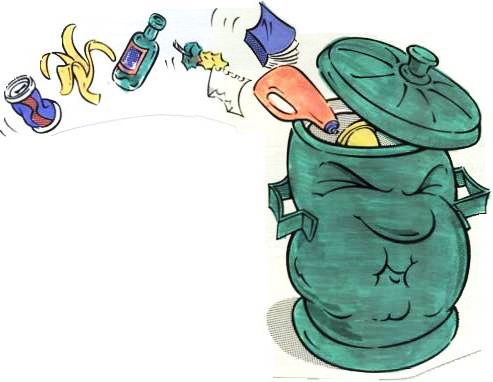 Способы утилизации отходов:
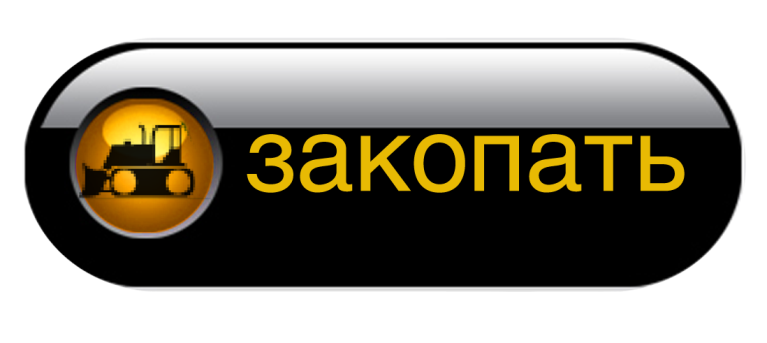 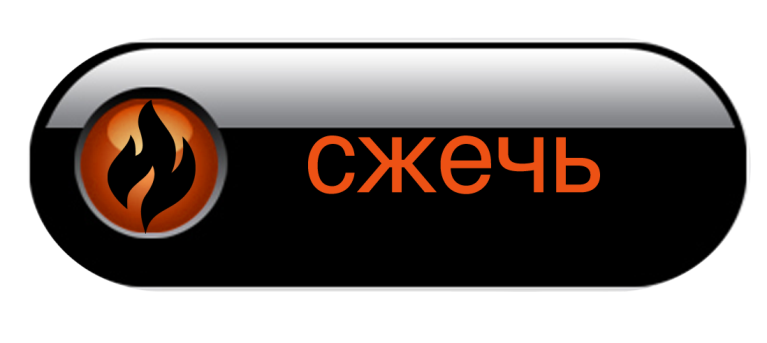 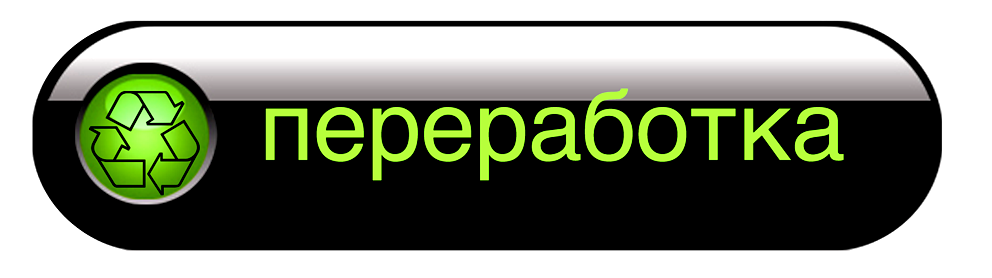 Позиция современного общества.
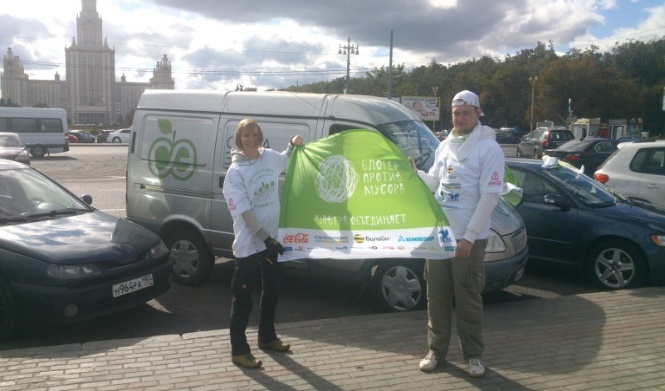 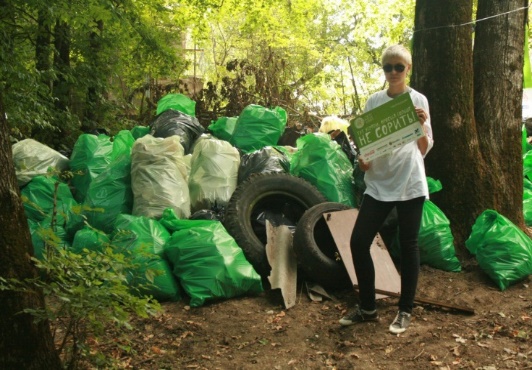 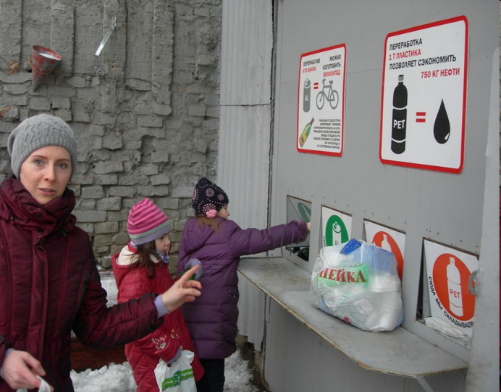 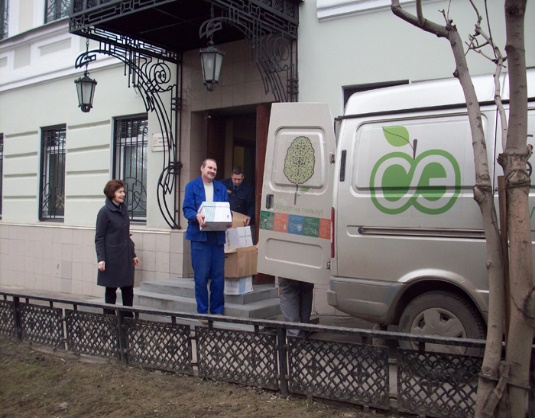 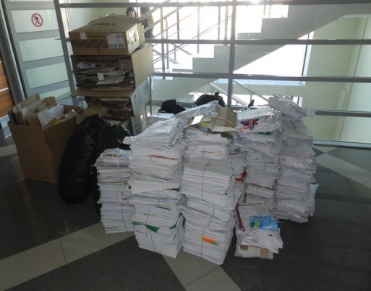 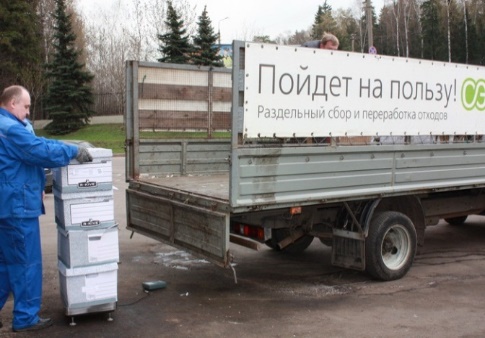 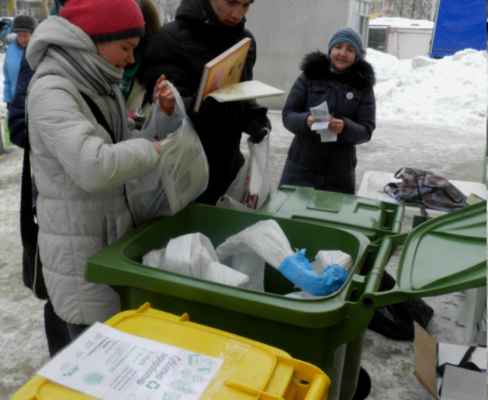 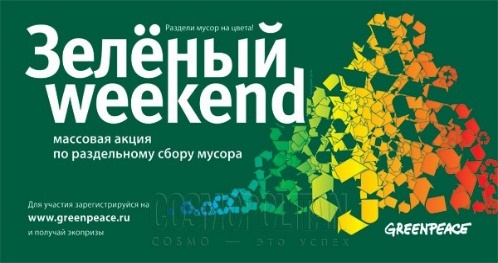 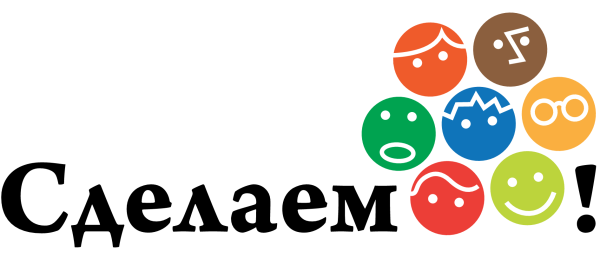 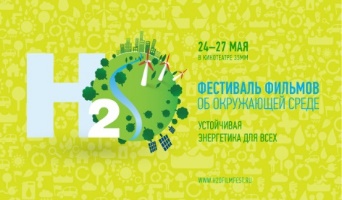 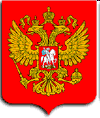 ФЕДЕРАЛЬНЫЙ ЗАКОН
ОБ ОТХОДАХ ПРОИЗВОДСТВА И ПОТРЕБЛЕНИЯ
24 июня 1998 года N 89-ФЗ
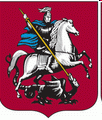 ЗАКОН ГОРОДА МОСКВЫ
ОБ ОТХОДАХ ПРОИЗВОДСТВА И ПОТРЕБЛЕНИЯ В ГОРОДЕ МОСКВЕ
30 ноября 2005 г. N 68
Законодательство:
Ёмкость рынка переработки.
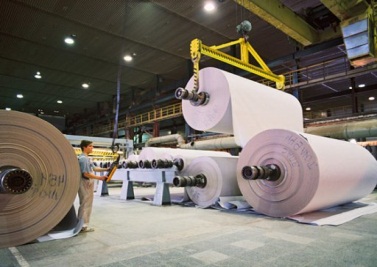 БУМАГА
Производственные мощности: 6,5 млн. тонн/год
Загруженность: 4,5 млн. тонн/год
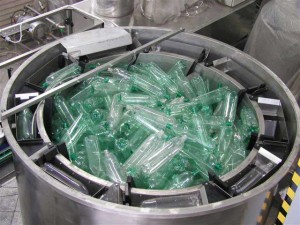 ПЛАСТИК
Производственные мощности: 2,4 млн. тонн/год
Загруженность: 0,5 млн. тонн/год
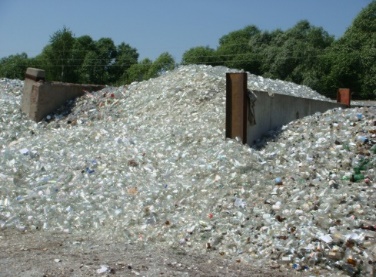 СТЕКЛО
Производственные мощности: 3,3 млн. тонн/год
Загруженность: 0,65 млн. тонн/год
Комплексное управление отходами.
внедрение системы раздельного сбора отходов в офисе
Принятие решения руководством
Договор с исполнителем/подрядчиком
Согласование с арендодателем
Подготовка/покупка оборудования 
Назначение человеческих ресурсов
Вынесение на обсуждение коллектива и организация мероприятий
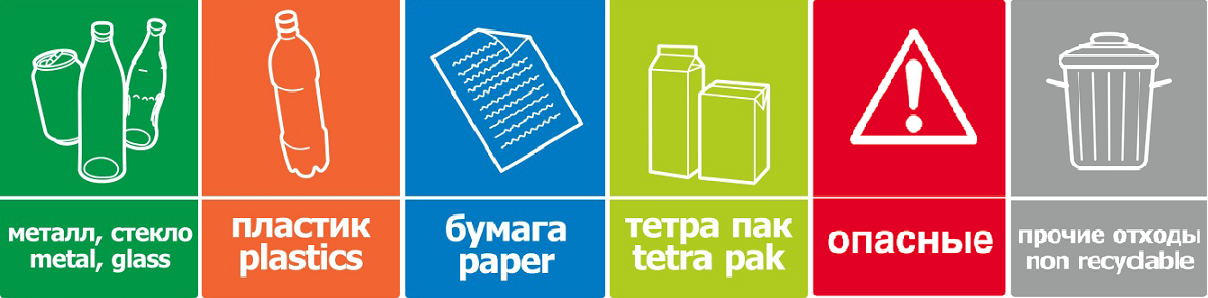 Реализовать раздельный сбор возможно!
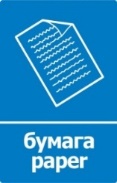 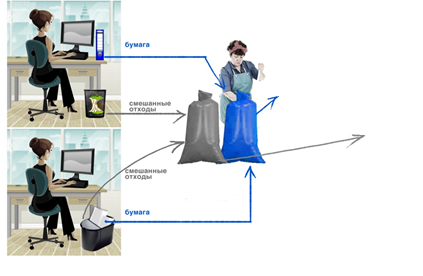 Правильная организация рабочего пространства
Подготовка технических средств
Инструктаж сотрудников
Создание правильного климата в офисе
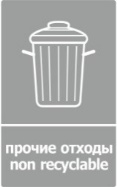 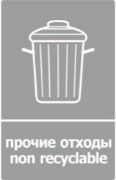 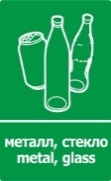 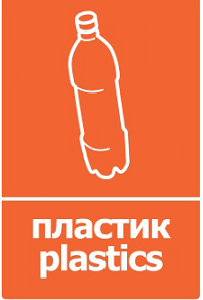 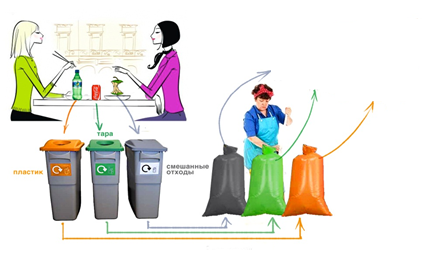 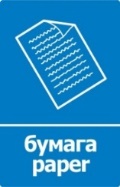 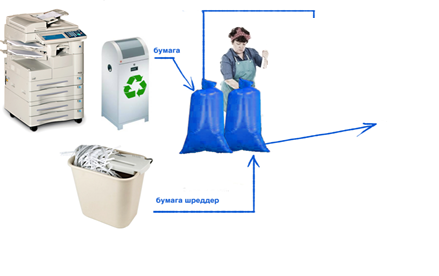 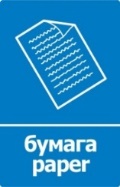 Подбор, установка и обслуживание оборудования для раздельного сбора отходов.
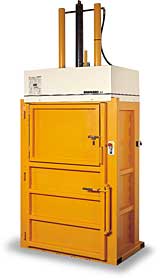 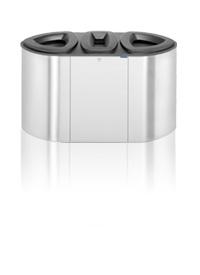 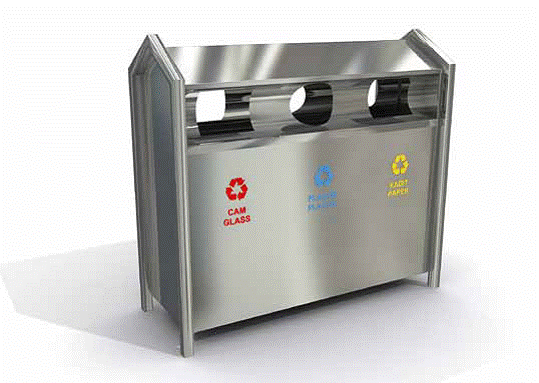 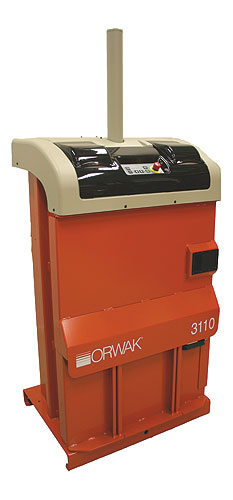 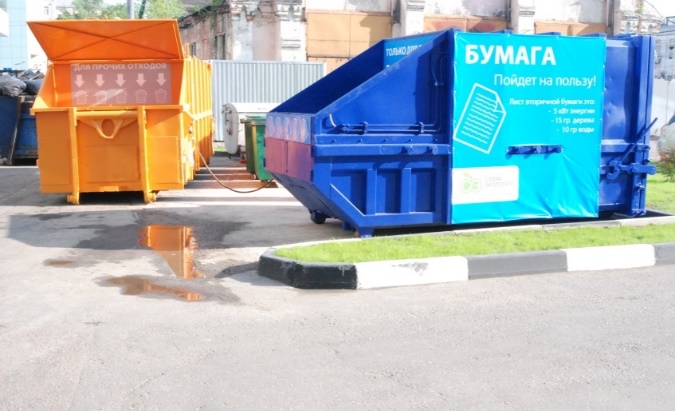 Проведение мероприятий.
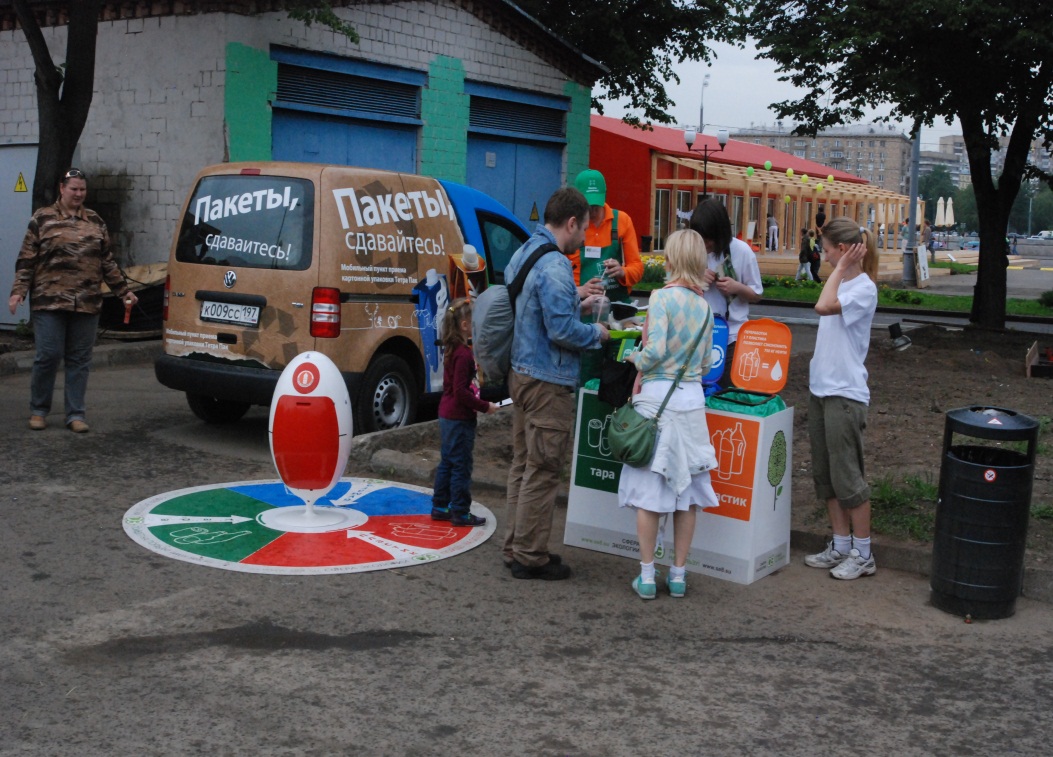 создание в коллективе «экологического» климата
тематические акции, 
мероприятия по привлечению внимания,
лекции, 
конкурсы,
праздники.
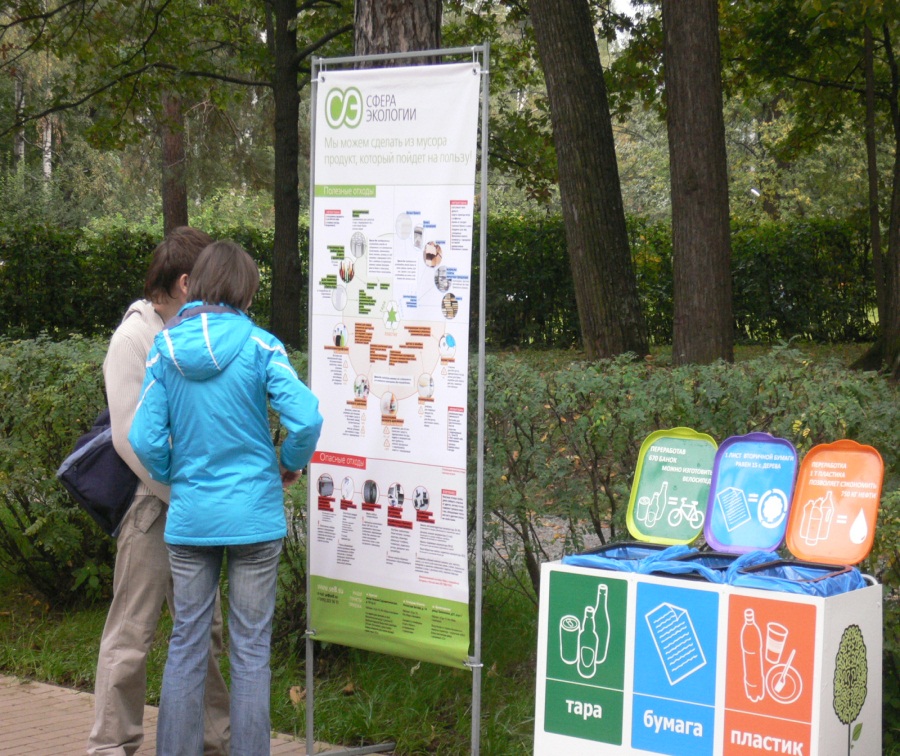 Экология = экономика!
Стоимость минимальной партии вторичных ресурсов на рынке на 
сентябрь 2014 г.
Раздельный сбор и вывоз мусора на переработку позволяет снизить расходы компании на вывоз мусора на 25-30%.
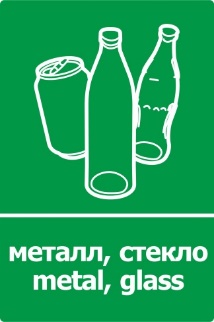 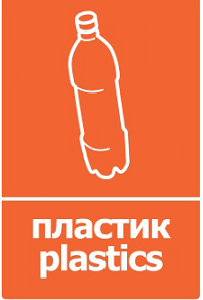 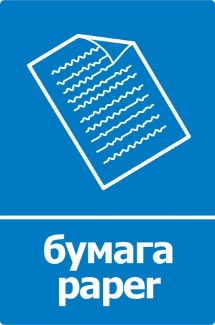 от 500 до 700 кг полезных отходов 
вывозится бесплатно в рамках 
Комплексной услуги управления отходами!
ИЗ МУСОРА МОЖНО СДЕЛАТЬ МНОГО ПОЛЕЗНЫХ ПРОДУКТОВ
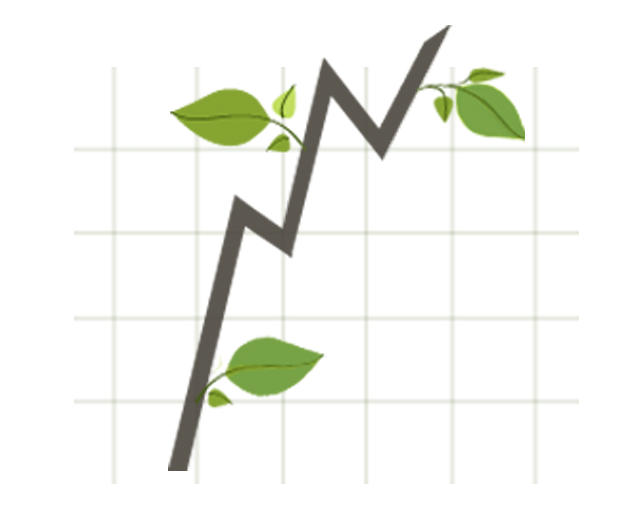 ИХ будут производить, покупать, продавать,перерабатывать, но не сжигать и не закапывать в землю…
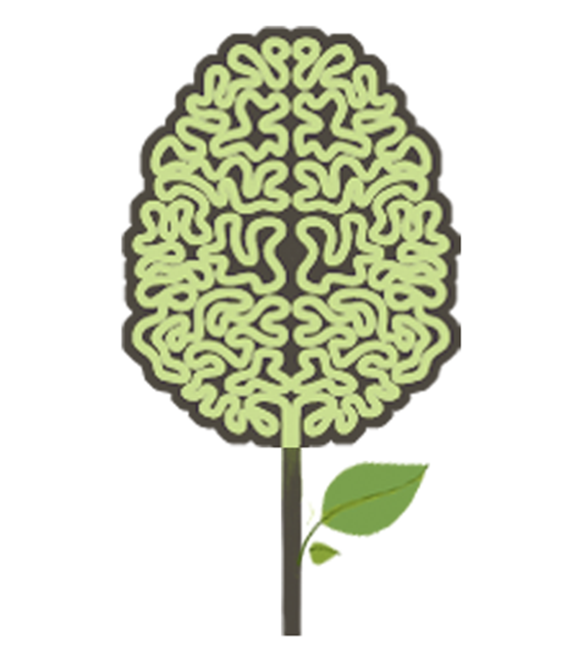 СПАСИБО!